Keva PANCH Tulsi DROPS
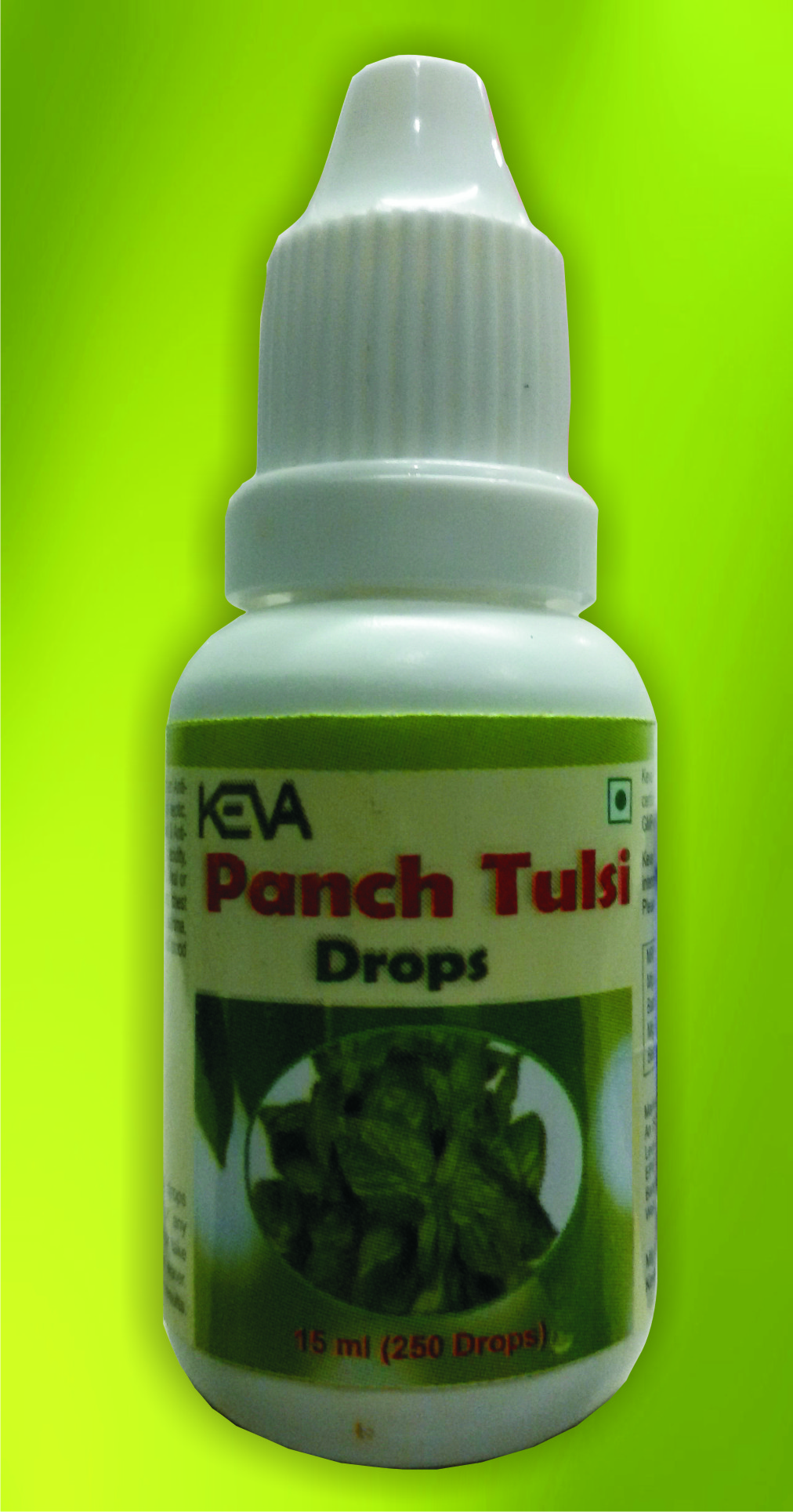 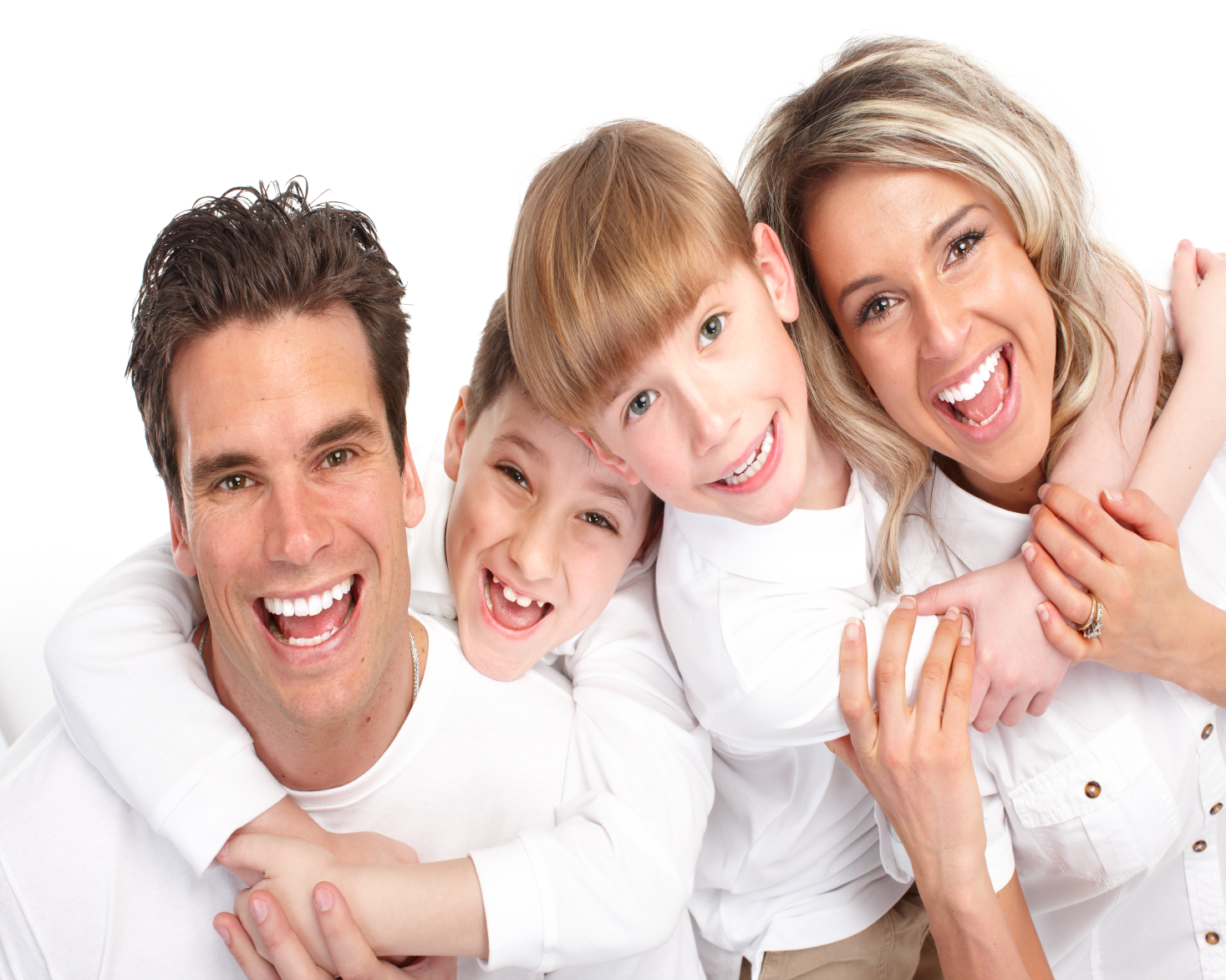 By Keva Industries
Keva Panch tulsi drops
Highly Concentrated Natural extract of 5 types of Tulsi
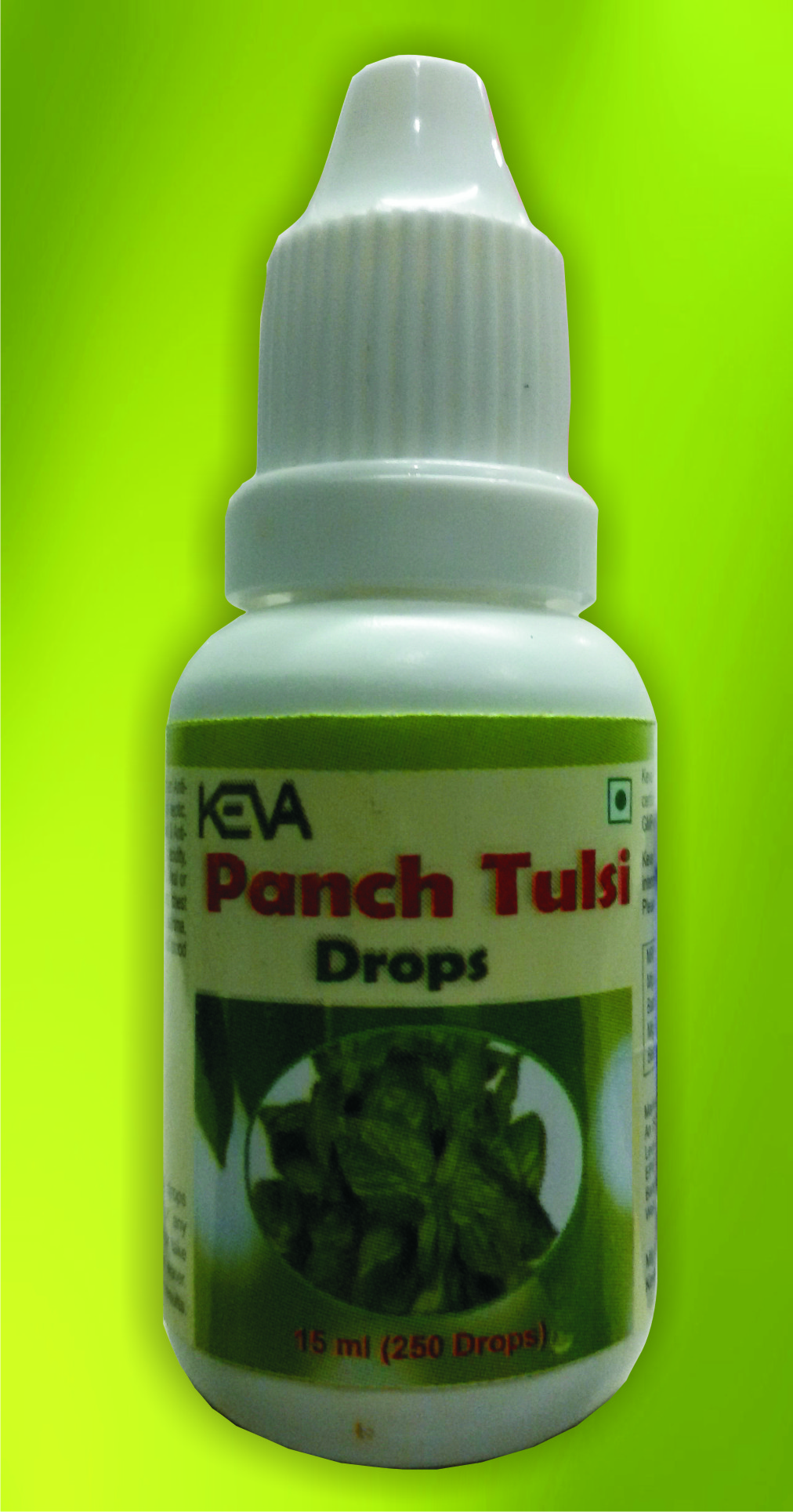 Loaded with  antioxidants & other
    life supporting nutrients
Eliminate out toxins from the body
Boost immune system functioning
Prevent from flu, fever, cough, cold etc
DEMO TO CHECK PANCH tulsi Drops quality
Betadine test
Show how well Keva Panch Tulsi drops prevent us from harmful free radicals produced in our body due to unhealthy diet, sedentary lifestyle or pollution
Betadine Test
Take a glass of fresh water 
Add 1 tablespoon of Betadine, color of water changes to red
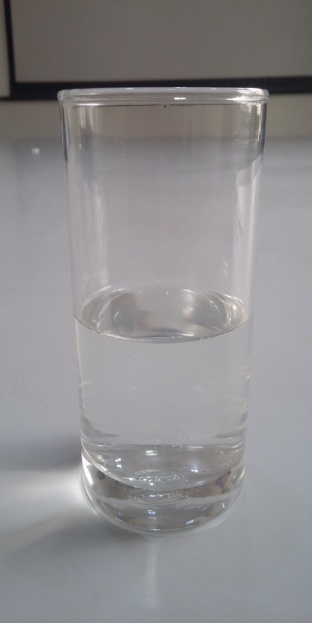 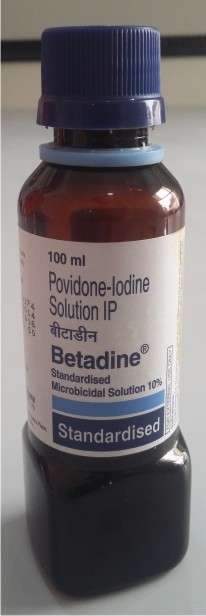 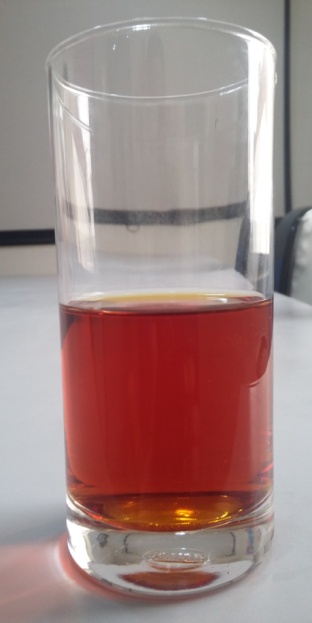 +
Change in color of water shows the presence of harmful chemical and thus creates harmful free radicals in body if we go for any chemical based medicinal treatments during any illness
Betadine Test
Add around 15ml Panch Tulsi Drops in that Betadine
    containing water then again the water comes to its
    normal transparent appearance
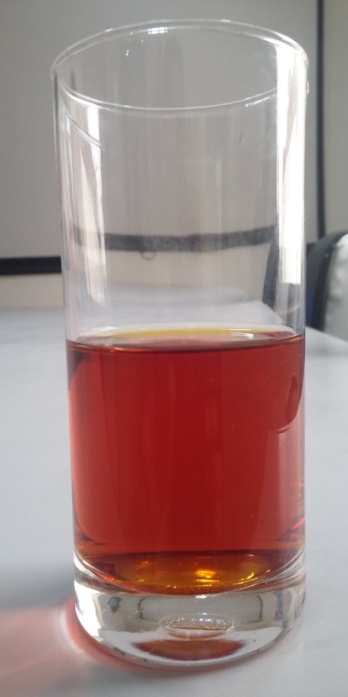 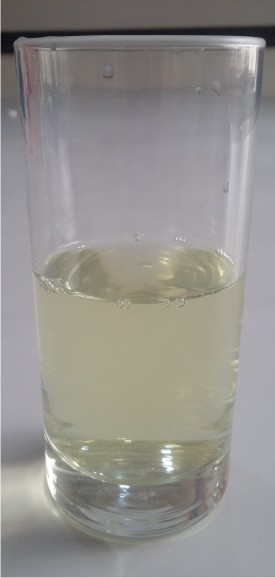 Conclusion
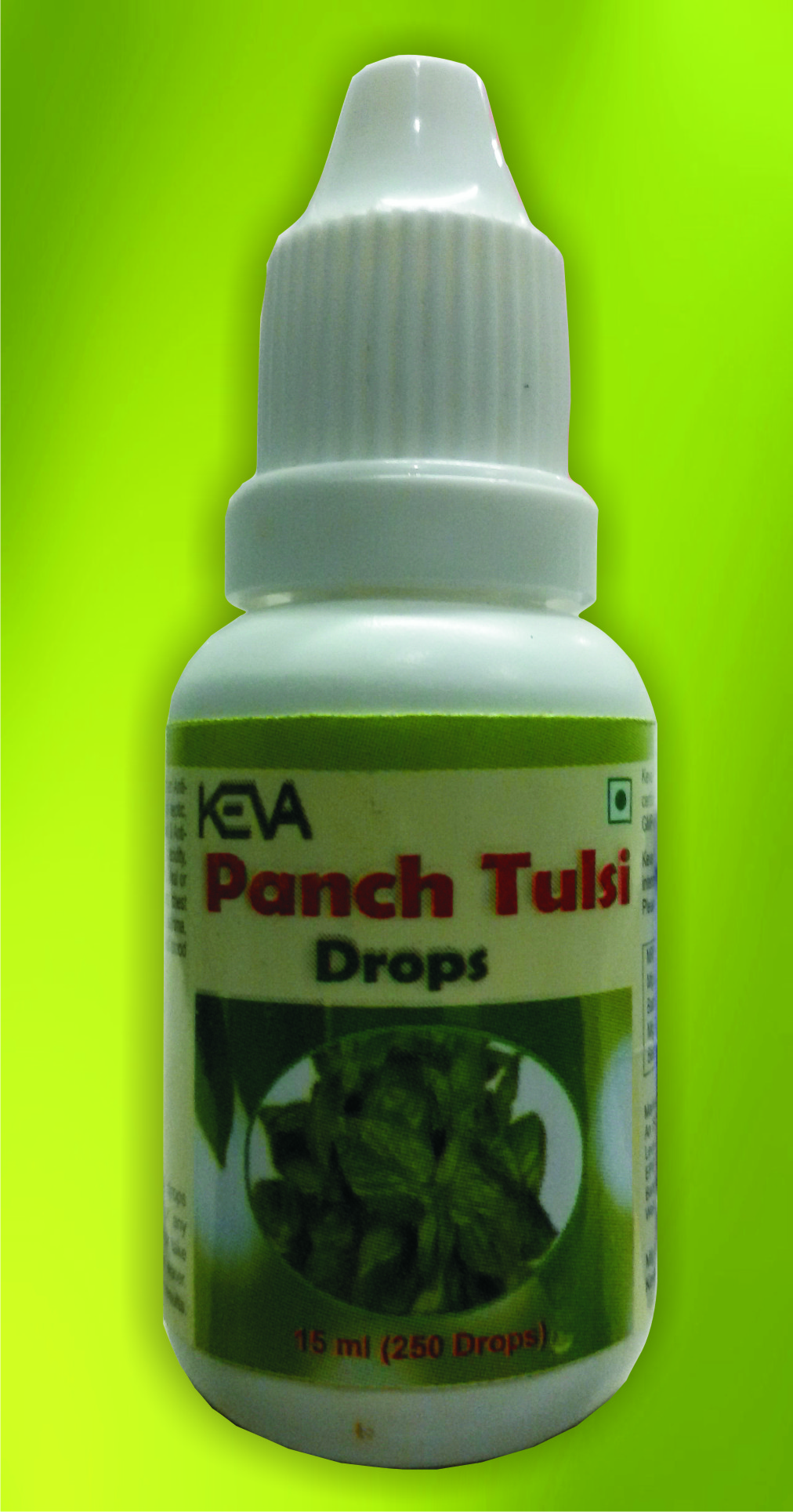 Shows that Panch Tulsi provide strong 
    Anti Oxidant effects
Can naturally detoxify your body from 
    disease causing harmful free radicals
And in future there will be fewer chances
    of problems in the body
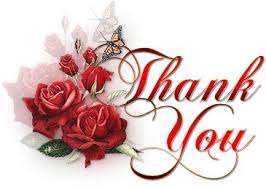